ПОЛОЖЕНИЕ
О МАТЕМАТИЧЕСКОЙ ИГРЕ
«ВЕЛИКОЛЕПНАЯ ПЯТЁРКА»
ДЛЯ УЧАЩИХСЯ 6-Х КЛАССОВ ШКОЛ ГОРОДА КОВРОВА
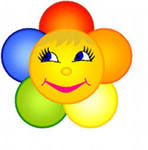 РАЗРАБОТАЛИ  УЧИТЕЛЯ  МАТЕМАТИКИ  МБОУ СОШ №15: 
 Захарова Е. А., Аксёнова Н. В., Ивакина Г. В.
ЦЕЛИ И ЗАДАЧИ ИГРЫ:
ЦЕЛИ И ЗАДАЧИ ИГРЫ:
организовать подготовку шестиклассников к олимпиадному движению в городе;
способствовать развитию умения учащихся работать в команде;
создать условия для выявления одарённых детей;
способствовать популяризации предмета математики;
создать условия для развития творческих способностей учащихся.
УСЛОВИЯ И СРОКИ ПРОВЕДЕНИЯ ИГРЫ:
Состав команды: 5 человек.
Сроки проведения: февраль (ориентировочная дата проведения игры 2012 года – 21 февраля).
Место проведения: МБОУ СОШ №15 (ул. Сосновая,13а).
Сбор и регистрация команд: с 9.30 до 10.00.
Начало игры: 10.00.
Для участия в игре необходимо подать письменную заявку в оргкомитет (МБОУ СОШ №15) до 07.02.2012.
(форма заявки – в раздаточном материале)
СОДЕРЖАНИЕ ИГРЫ:
СОДЕРЖАНИЕ ИГРЫ:
ЭТАП 1.
ОДИН – ЗА ВСЕХ,  И  ВСЕ  - ЗА ОДНОГО.

Все команды одновременно получают одну и ту же текстовую задачу и письменно дают ответы на вопросы к ней. Максимальное время работы на этапе – 20 минут.
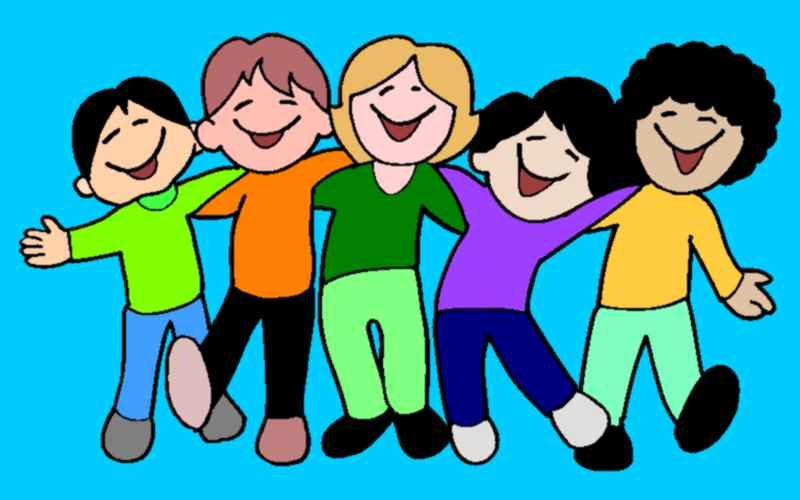 СОДЕРЖАНИЕ ИГРЫ:
ЭТАП 2.
МИСТЕР  ИКС.
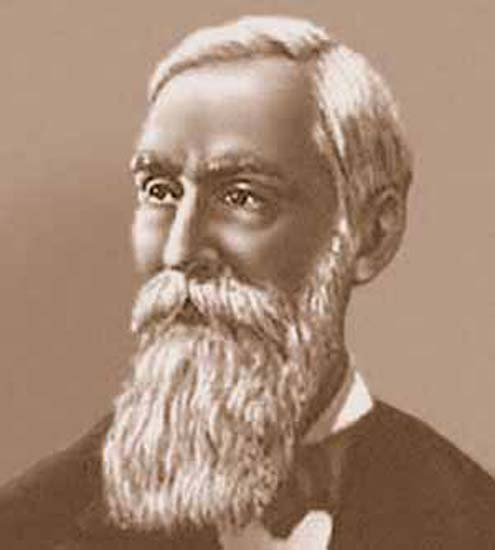 Основное задание: командам предлагается расшифровать фамилию учёного, внесшего вклад в развитие математики.

Дополнительное задание: ответить на вопрос – чем знаменит этот человек?
СОДЕРЖАНИЕ ИГРЫ:
ЭТАП 3  (ИНДИВИДУАЛЬНЫЙ ТУР).
ЛУЧШИЙ МАТЕМАТИК.

Каждому участнику предлагается выполнить 5 заданий различной тематики. Максимальное время работы на этапе – 20 минут.
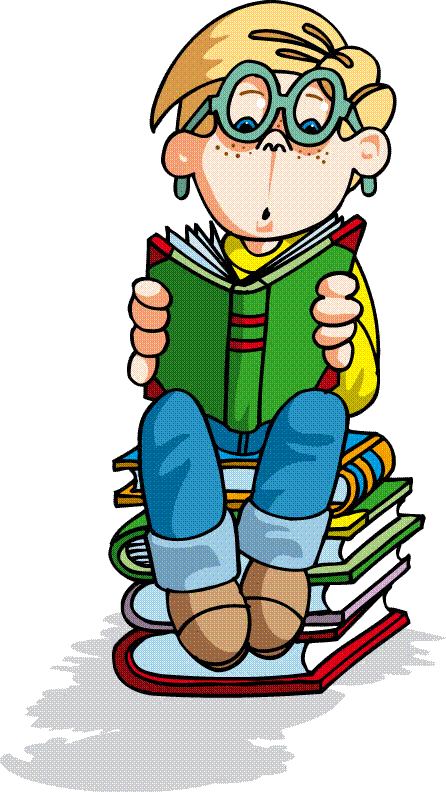 СОДЕРЖАНИЕ ИГРЫ:
ЭТАП 4.
ШАРАДЫ И РЕБУСЫ.

Командам предлагается разгадать 10 ребусов или шарад. Максимальное время работы на этапе – 20 минут.
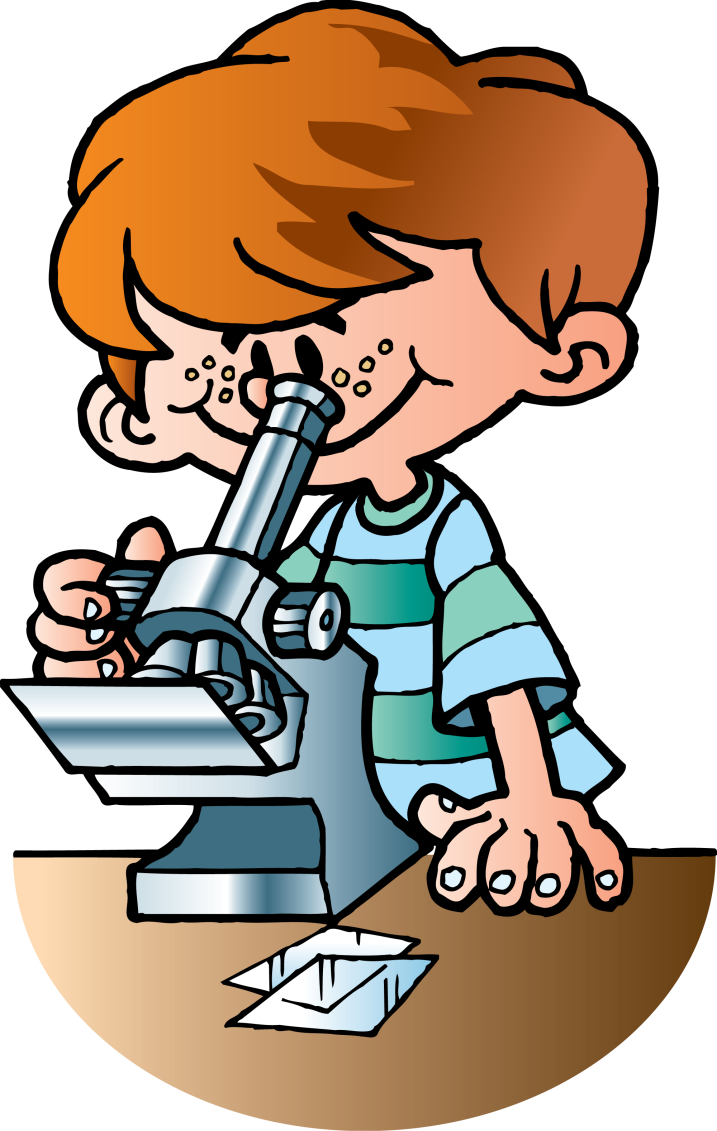 СОДЕРЖАНИЕ ИГРЫ:
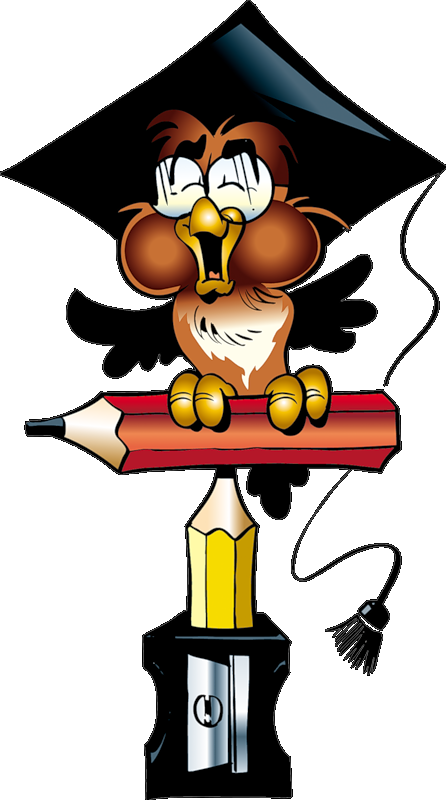 ЭТАП 5.
МАТЕМАТИЧЕСКИЙ 
БРЕЙН - РИНГ

Мини-игра, состоящая из двух туров по 5 вопросов каждый. Ориентировочное время работы на этапе – 20 минут.
СОСТАВ И РЕГЛАМЕНТ РАБОТЫ ЖЮРИ:
в состав жюри входят учителя математики, сопровождающие команды школ города;

  итоги подводятся по каждому этапу отдельно и по результатом всей игры на основании критериев оценивания, разработанных организаторами игры.
ОЦЕНИВАНИЕ РАБОТ УЧАЩИХСЯ
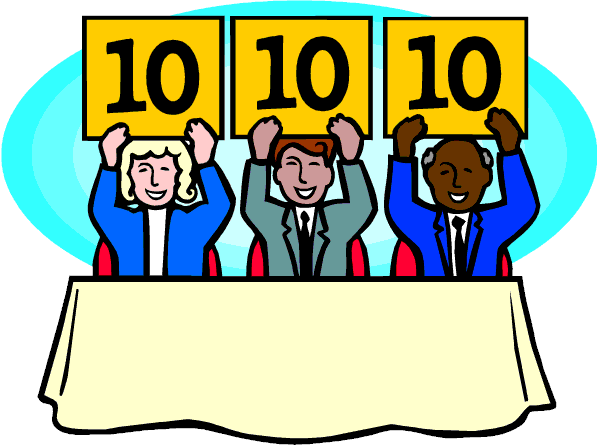 НАГРАЖДЕНИЕ
По результатам игры награждаются:
  команды, набравшая наибольшее количество баллов на каждом из пяти этапов игры;
  команда, набравшая наибольшее количество баллов по итогам всей игры («великолепная пятёрка»);
  пять участников, набравших наибольшее количество баллов при прохождении 3 этапа (индивидуальный тур).
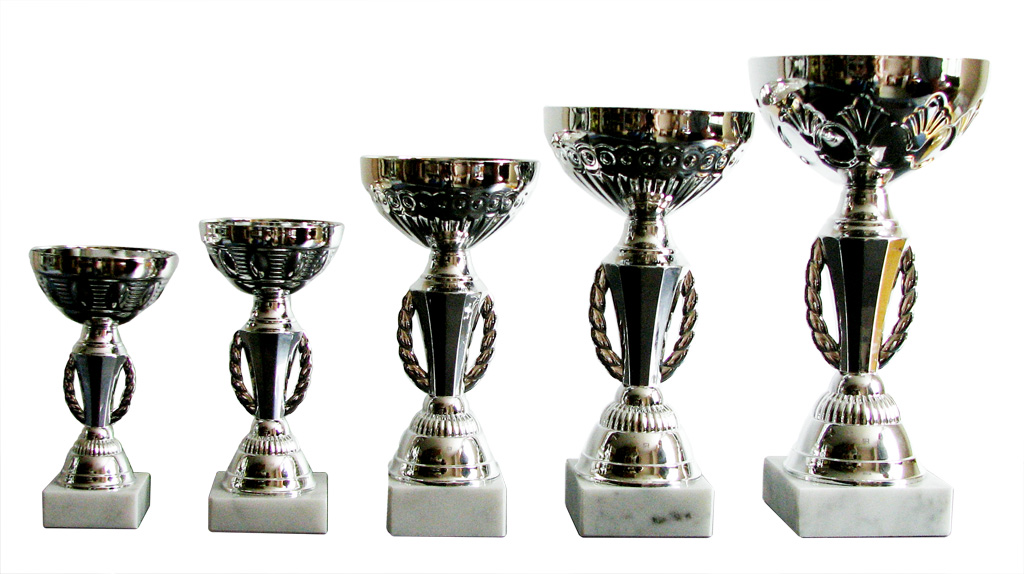 Б Л А Г О Д А Р И М ЗА ВНИМАНИЕ!
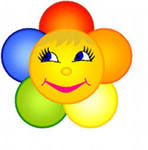 В создании презентации использовались материалы сайта images.yandex.ru.
Автор презентации: Е. А. Захарова